150 лет
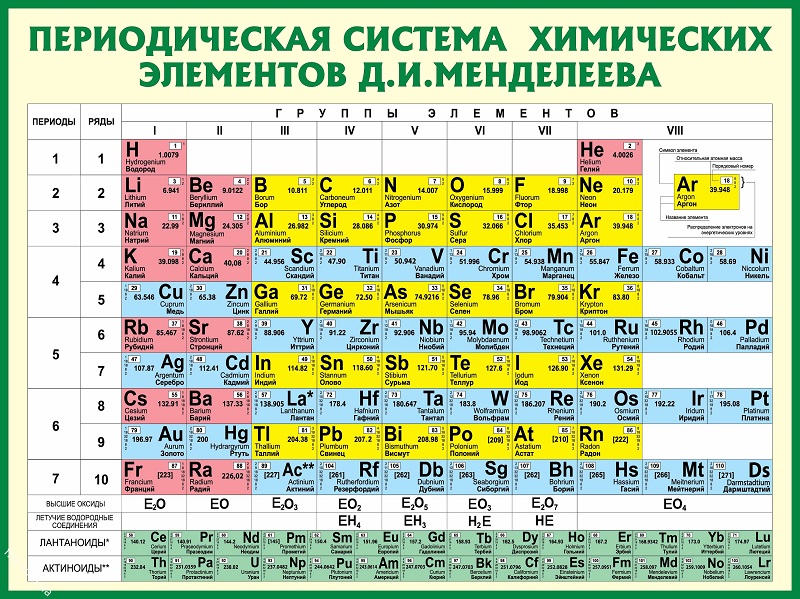 Периодическая система химических элементов – выдающееся достижение человеческой мысли
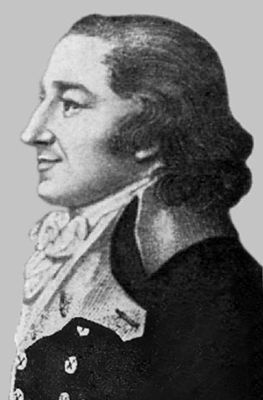 Рихтер Иеремия Беньямин  
1793г. 
Понятие об эквиваленте.
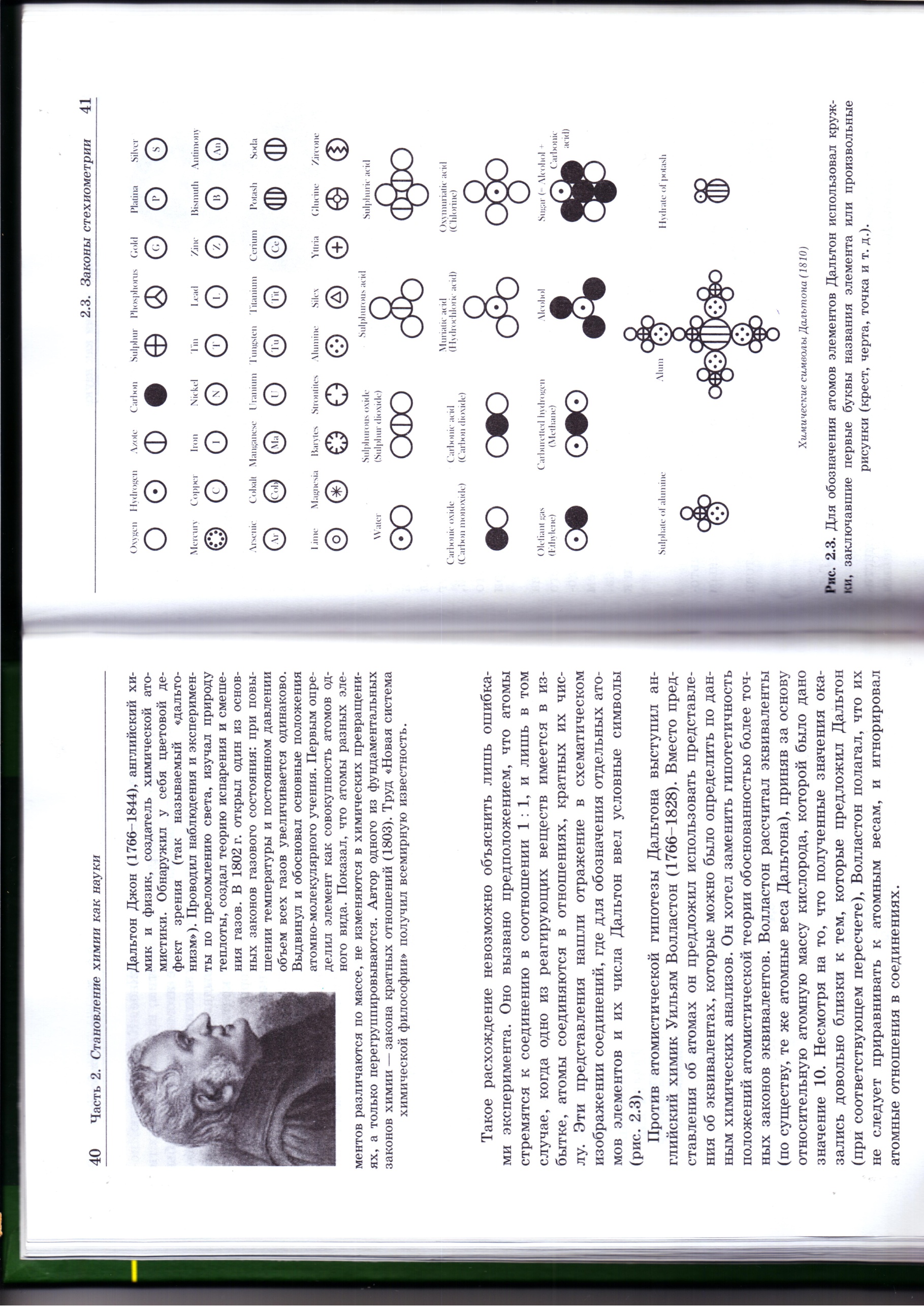 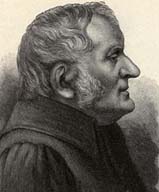 Атомы разных элементов различаются по массе, и не изменяются в химических превращениях. 
 1803 г.
Джон Дальтон
Первым определил элемент как совокупность атомов одного вида.
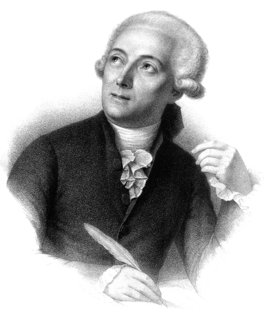 Лавуазье Антуан Лоран
1789г. 
Первый дал классификацию тел, по кислороду.
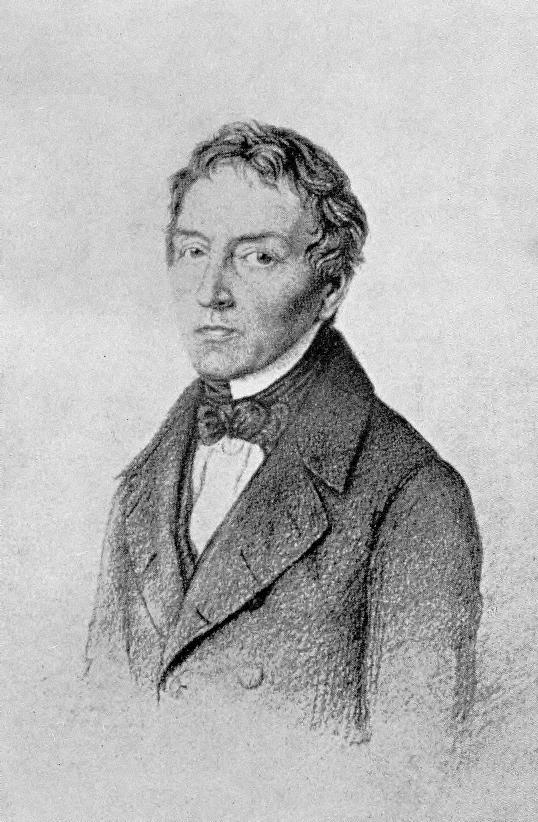 Йоганн Вольфганг Деберайнер
1817г.  Классификация металлов с учетом их химических свойств (принцип триад)
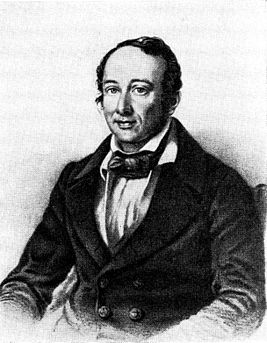 Гесс Герман Иванович
1849г. 
Четыре группы неметаллов
«Земная спираль»
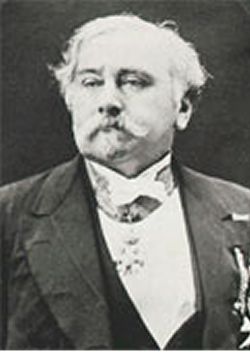 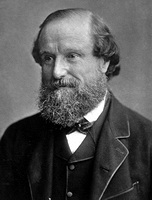 Шанкуртуа, Александр Эмиль
1862
Одлинг, Уильям
1857
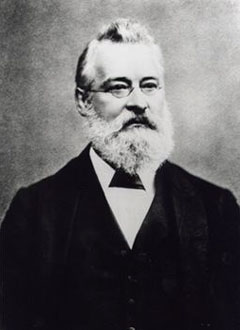 Ньюлендс, Джон Александр
В 1865 году, опубликовал новую таблицу элементов, назвав её «законом октав».
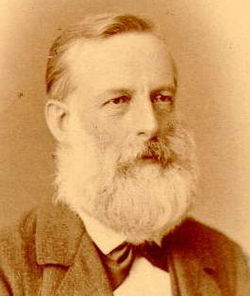 Мейер, Юлиус Лотар
1870г. 
Книга «Природа химических элементов как функция их атомного веса» 42 элемента
Химические общества
1841 – Лондонское химическое общество
1857 – Французское химическое общество
1867 – Немецкое химическое общество
1868, 6 ноября – Русское химическое общество
1870 – Чешское химическое общество
1876 – Американское химическое общество
1860 – Первый Международный конгресс в Карлсруэ
Д.И. Менделеев:

«Предприняв составления руководства по химии названного «Основы химии» я должен был остановиться на какой-нибудь системе простых тел. Мы видим почти полное отсутствие численных отношений в составлении систем простых тел, а всякая система, основанная на точно наблюденных числах будет заслуживать предпочтения перед другими системами…
При изучении вещества выделяют 2 признака или свойства: массу, занимающую пространство (вес) и индивидуальность, выражаемую в химических превращениях»
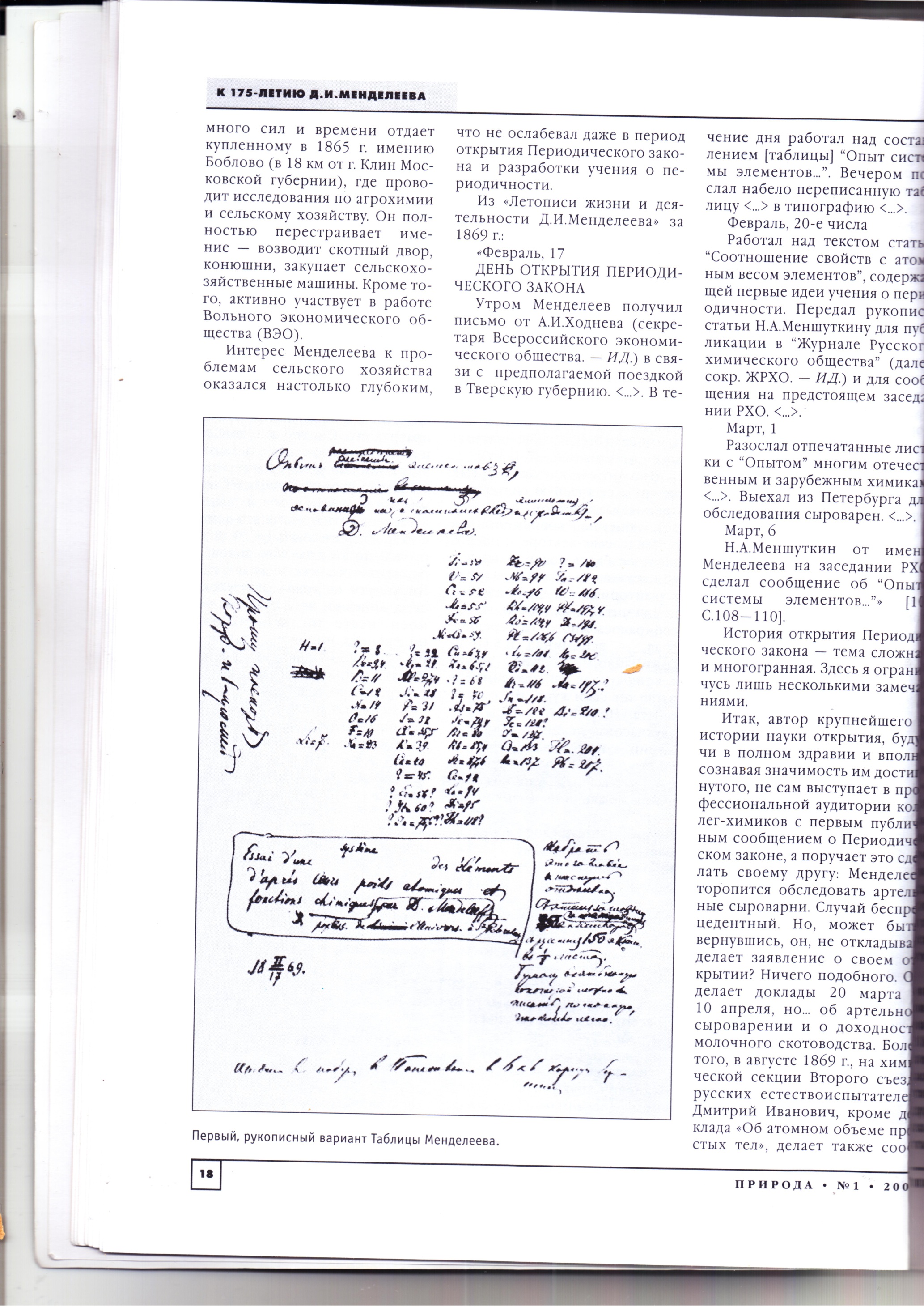 Периодический закон химических элементов
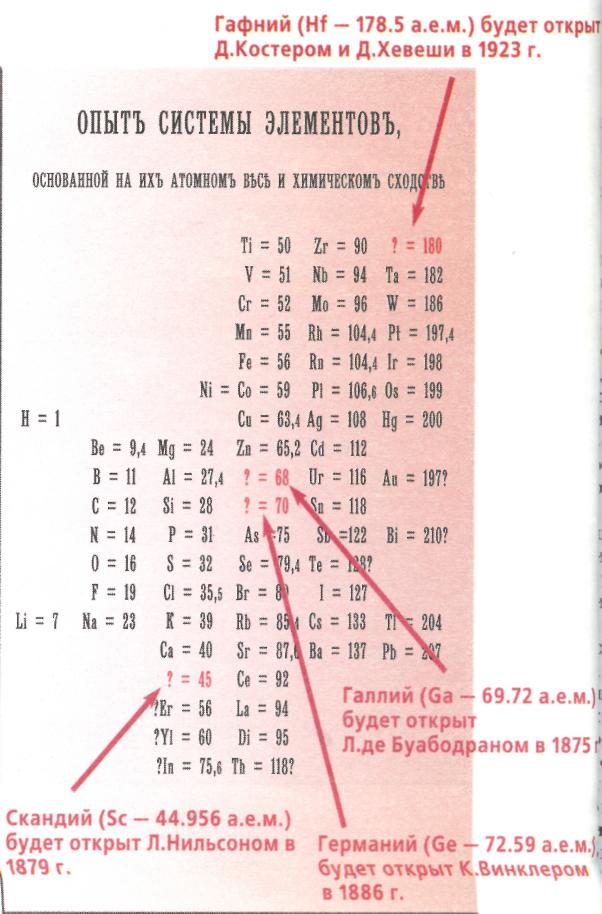 «Свойства элементов, а потому и свойства ими образуемых простых и сложных тел находятся в периодической зависимости от атомного веса»
1871 – Libig’s Analen
«Die periodische Gesetzmassigkeit der chemischen Elemente»
Менделеев рассчитал и скорректировал атомные веса элементов: 

			Бериллий 
			Индий
			Теллур
			Уран 
			Йод
Предсказания Менделеева в дальнейшем были открыты элементы:

			Скандий – 1874г.
			Галлий – 1875г.
			Германий – 1885г.
			Полоний – 1898г.
			Гафний – 1923г. 
			Технеций – 1937г.
			Франций – 1939г.
			Астат – 1940г.
О законе Менделеева:
Вюрц Ш.А.: 
«Классификация русского химика представляет могучий синтез и с ним необходимо наперед сообразовываться всякий раз, когда тебе нужно будет определять систематическое положение тел, на основании их свойств и реакций».

Мюир Э.: 
« Это один из важнейших вкладов в науку, когда-либо сделанных для продвижения вперед точных знаний о явлениях природы».
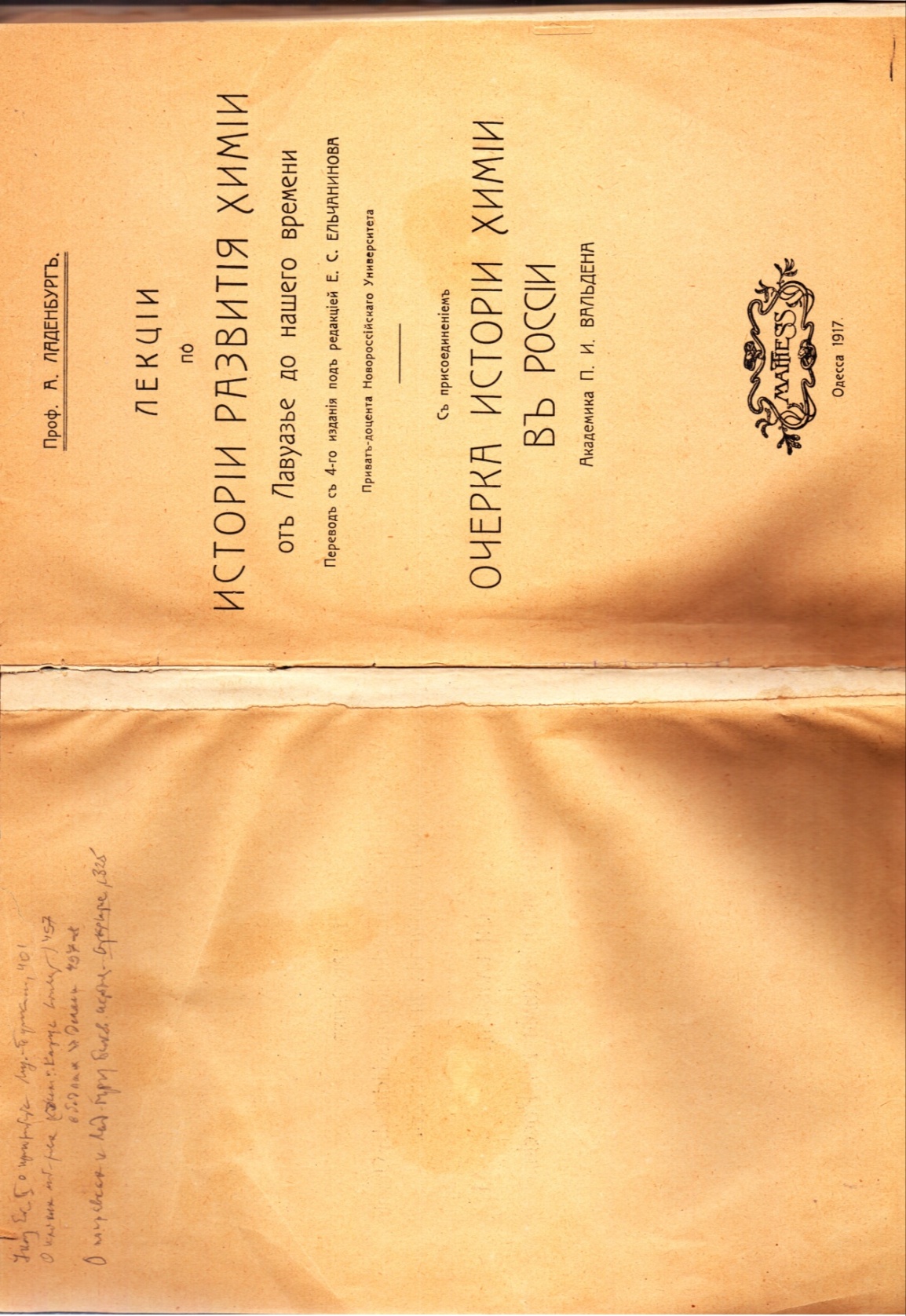 А. Ладенбург: 
«Периодическая система насколько глубоко проникла в химию, что исследование элементов и их соединений приобрели новые знания».
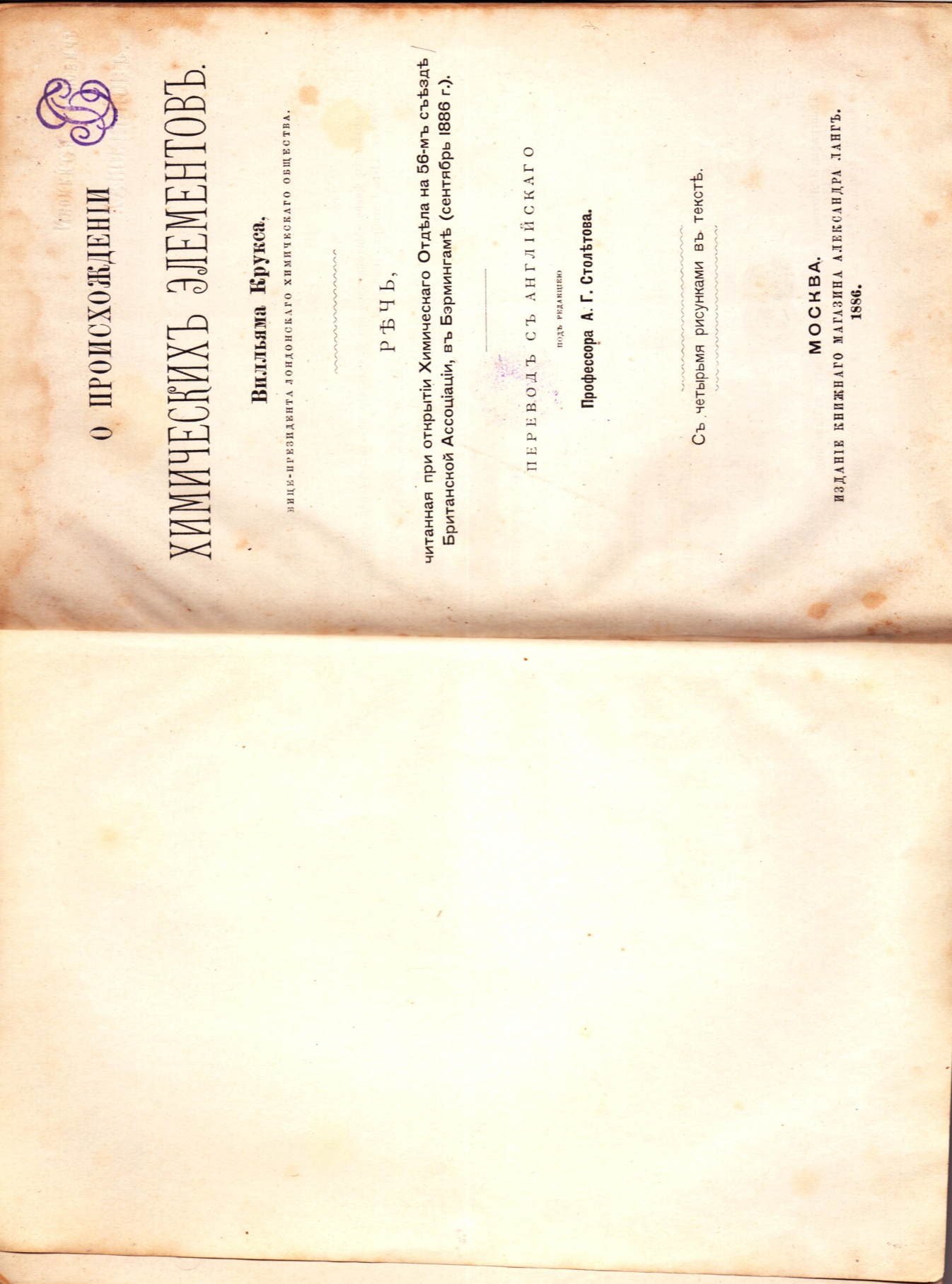 О законе Менделеева:
Энгельс: 
« Менделеев совершил научный подвиг, который смело можно поставить рядом с открытием Леверье, высчитавшему орбиту еще неизвестной планеты – Нептун».

Бекетов: 
«Предсказания Менделеева сравнивают с предсказаниями Леверье. Аналогия отдалена. Леверье опирался на существующие законы математики и астрономии. А Менделеевым был закон открыт и блестяще разработан.
О законе Менделеева:
Лотар Мейер :
«Открытием естественной системы элементов мы обязаны прежде всего проницательностью Дмитрия Менделеева. К Менделееву нас особо приковывает его проницаемость и смелость мысли. Периодическая система, благодаря великому русского исследователю стала краеуголым камнем новой неорганической химии».

Менделеев: 
«По-видимому, периодическому закону будущее не грозит разрушением, а только надстройка и развитие обещается».
Менделеев :
«Я прочитал недавно большую статью Оствальда о периодическом законе, где ни разу даже не упоминается о моем имени»

Менделеев: 
«Наука есть достояние общее, а потому справедливость требует не тому отдать наибольшую научную славу, кто первым высказал известную истину, а тому, кто умел убедить в ней других, показал ее достоверность и сделал её применимость в науке. Я не имею желания поднимать вопросы о научном первенстве (по-моему, мнению, эти вопросы не имеют часто никакого ученного интереса)»
Периодический закон открыл в естественной философии новую область для мышления… природу элементарных индивидуумов…, так как в атомах единовременно открывается и своеобразность индивидуальностей, и беспредельная повторяемость особий, и подчиненность кажущегося произвола индивидуумов общему гармоническому порядку природы.

(Д.И. Менделеев)
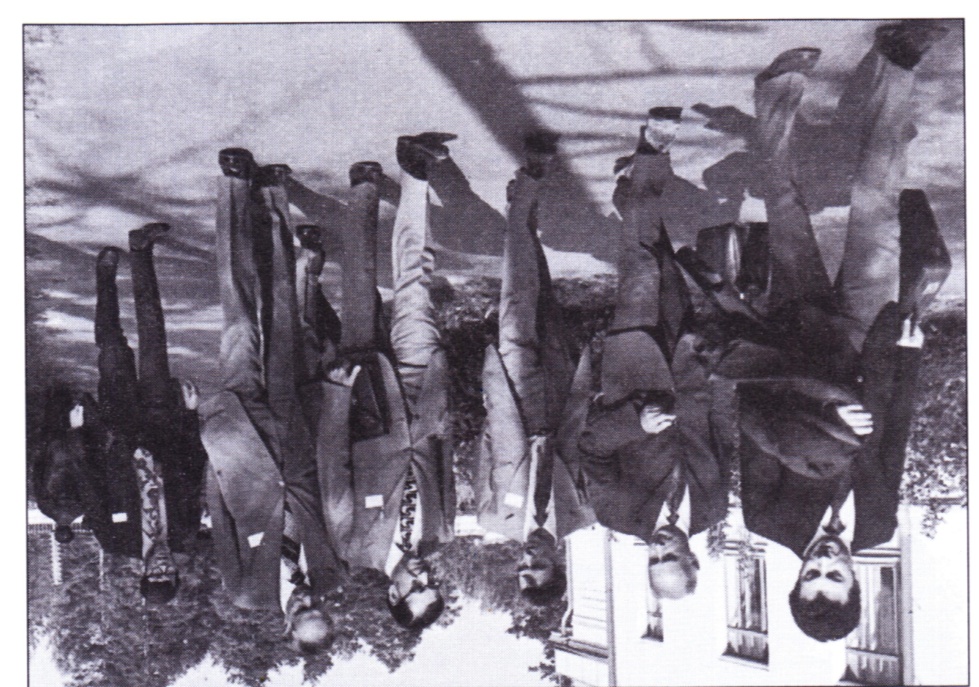 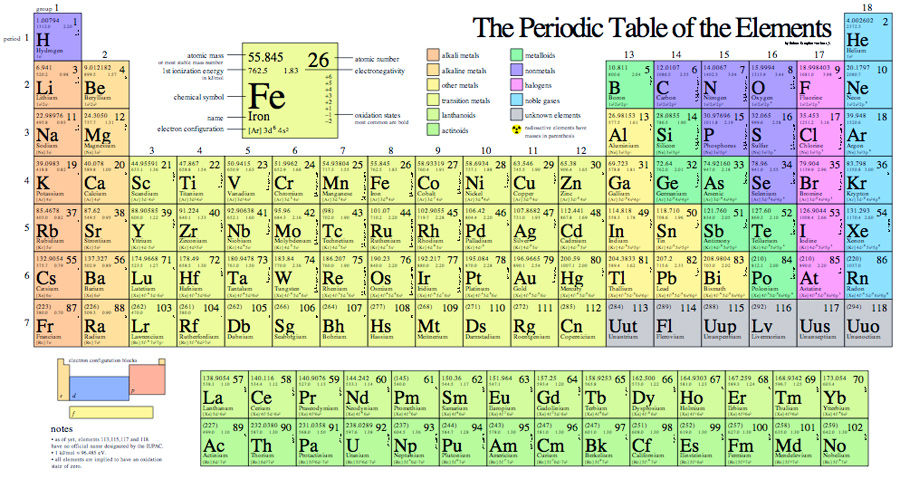 1700 – 13 элементов
1800 – 28 	«»
1850 – 59 	«»
1870 – 67 	«»
1900 – 84 	«»
2018 – 118  	«»
Рутений – 44 
Менделевий – 101
Дубний – 105 
Флеровий – 114 
Московий – 115 
Оганесон – 118
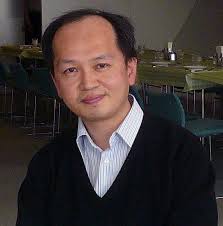 Масанори Кадзи – награда американского химического общества за исследование «Системы химических элементов Д.И. Менделеева и основы химии 2002 г.»
Д.И.Менделеев сформировал для себя три службы Родине:
Первой службой России он назвал занятие науками
Второй службой считал преподавательскую деятельность
И наконец - Труд на пользу промышленности
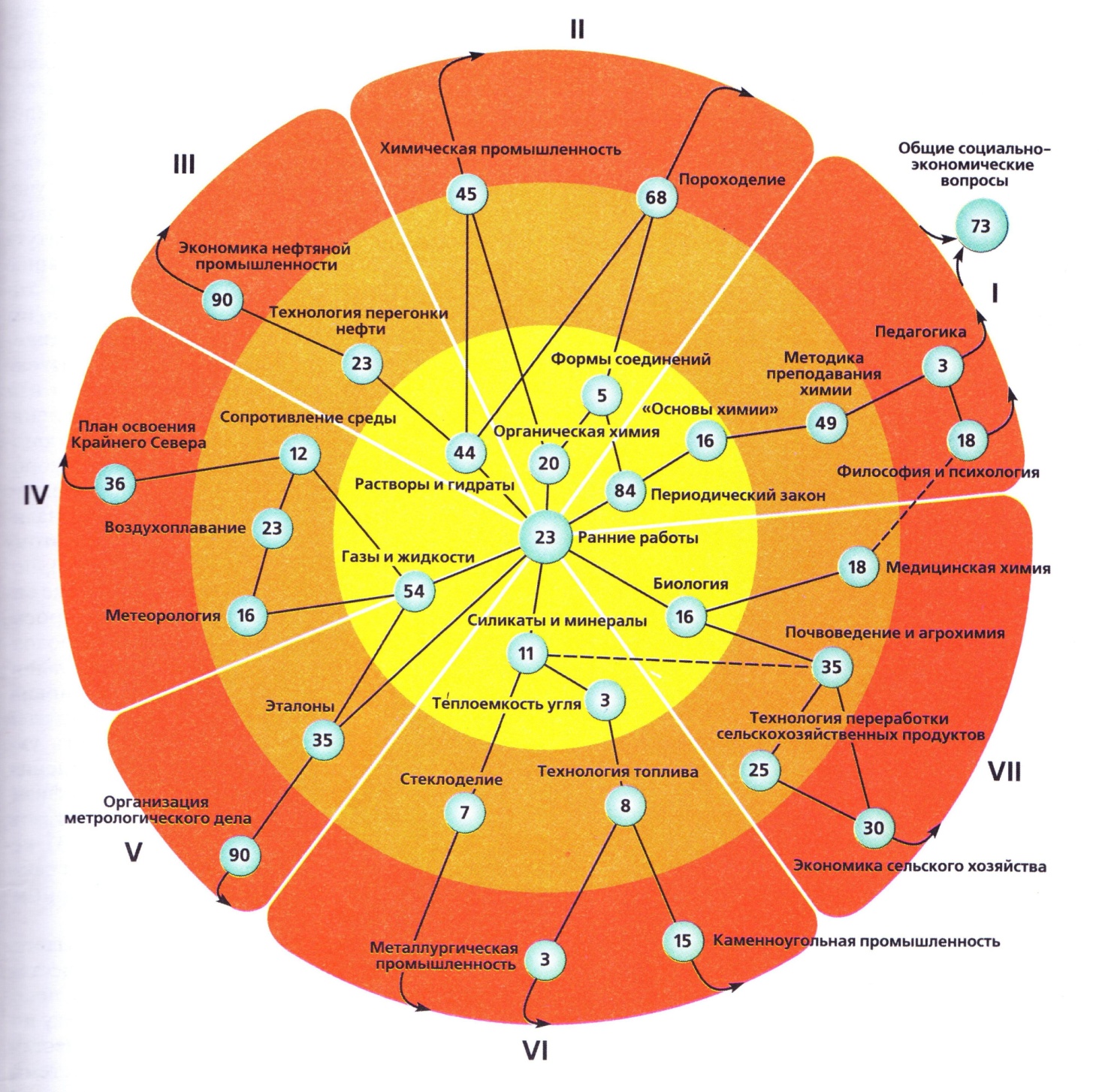 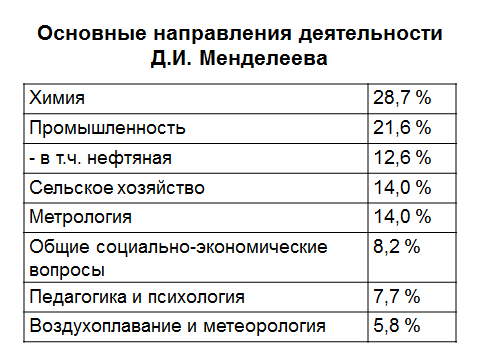 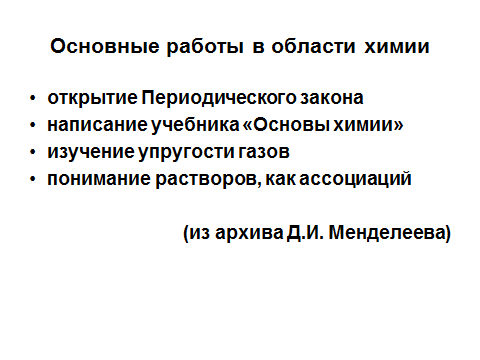 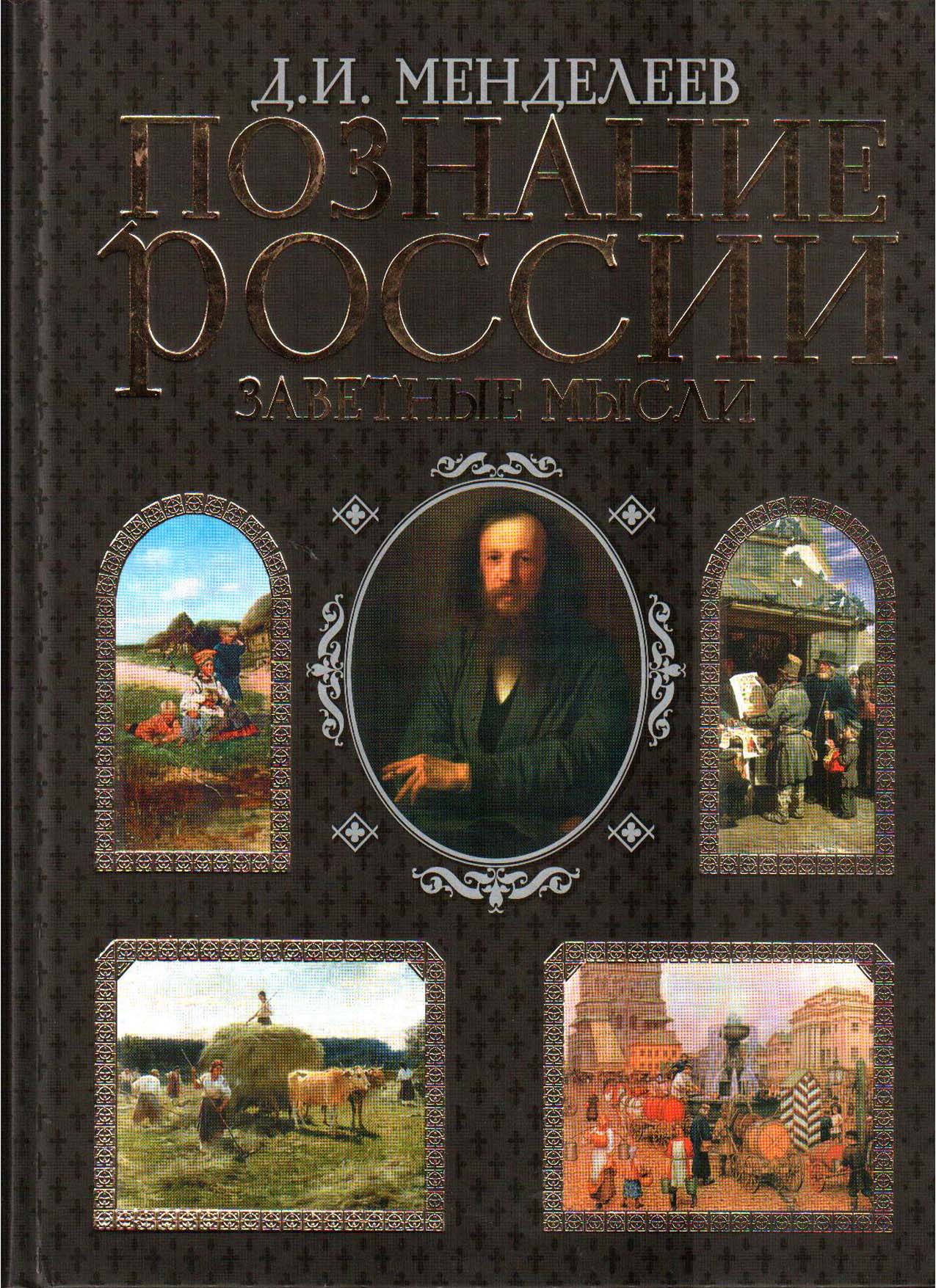